WARM UP:
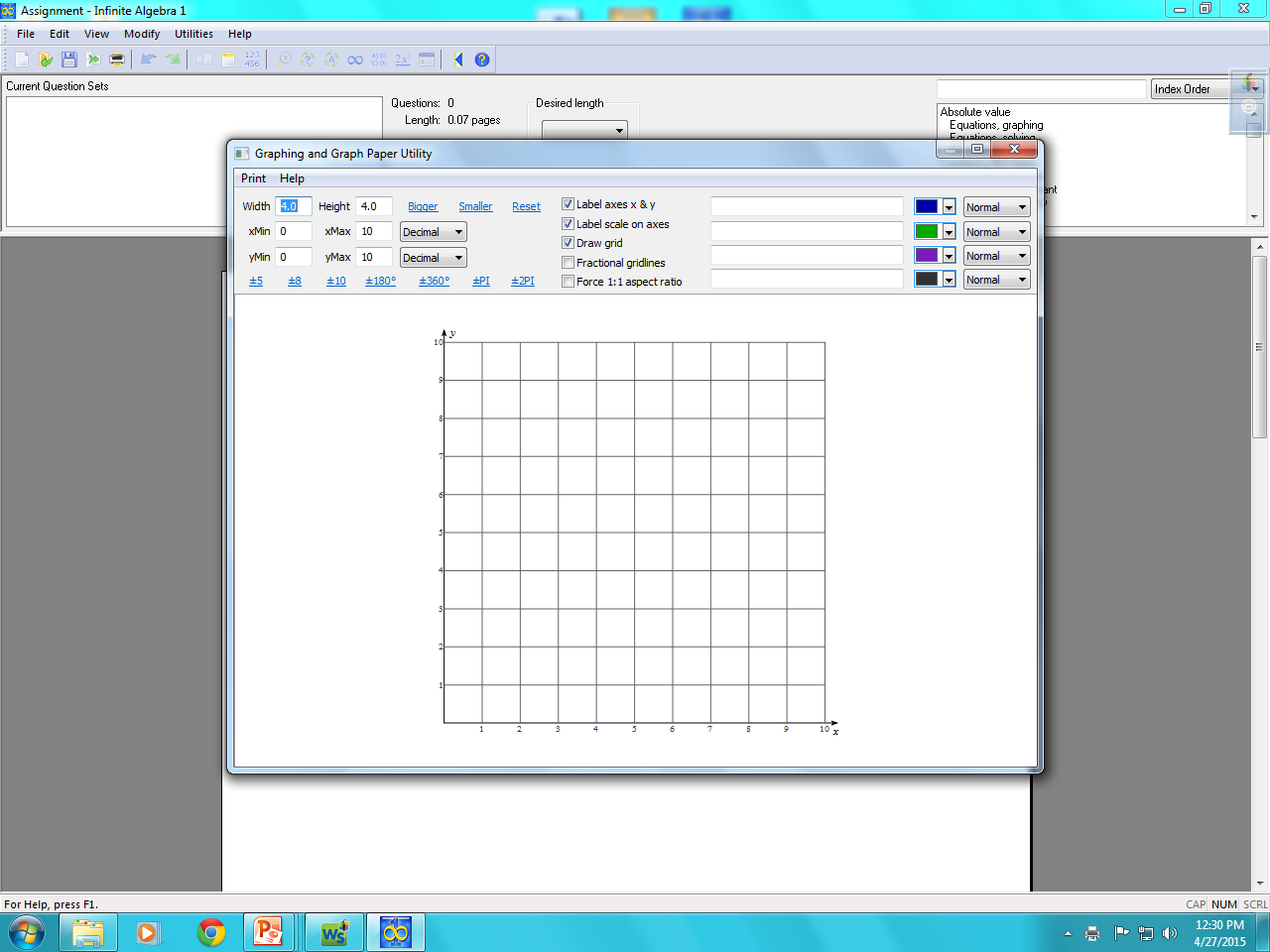 Is the dilation an enlargement or reduction?
How do you know?
Where is the center of dilation (approximately)?
What is the scale factor?
B
A
C
D
A´
B´
C´
D´
Properties of Dilations
Essential Question?
How can you describe the effect of a dilation on coordinates using an algebraic representation?
8.G.3
Common Core Standard:
8.G ─Understand congruence and similarity using physical models, transparencies, or geometry software.
3. Describe the effect of dilations, translations, rotations, and reflections on two-dimensional figures using coordinates.
Objectives:
Describe the effect of dilation on two-dimensional figures using coordinates.
Properties of Dilations
In the last lesson we learned that
Dilations change the size(but not the shape)of a figure.
orientation is preserved.
Every dilation has a fixed point called the
CENTER OF DILATION
located where the lines connecting corresponding parts of figures intersect.
Properties of Dilations
Properties of Dilations
(improper fraction)
(proper fraction)
Center of Dilation
The center of dilation can be inside or outside the image and preimage.

The center of dilation can be anywhere on the coordinate plane as long as the lines that connect each pair of corresponding vertices between the image and preimage intersect at the center of dilation.
Center of Dilation
INSIDE the image and preimage
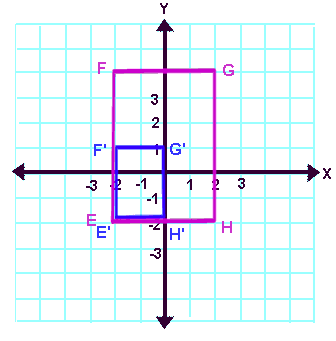 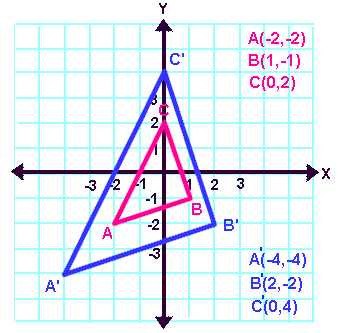 Center of Dilation
OUTSIDE the image and preimage
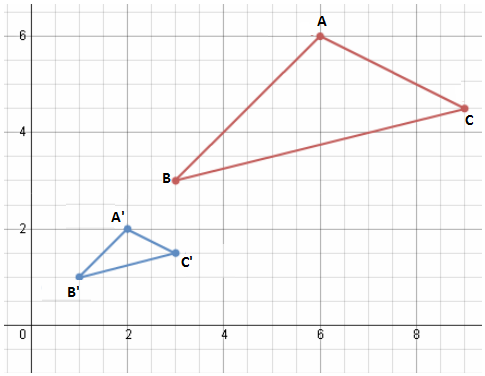 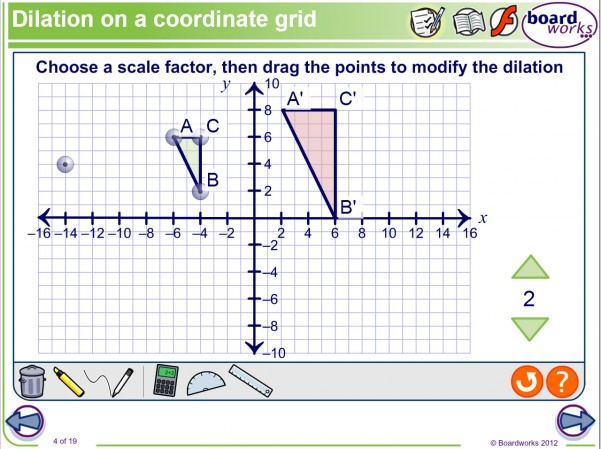 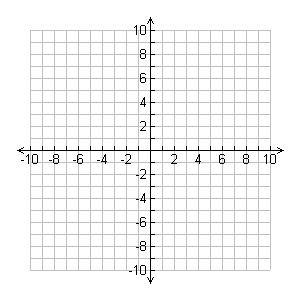 A
G
B
F
C
E
D
The figure undergoes a dilation with a scale factor of 3. 
The center of dilation is the origin.
Complete the table to find the vertices of the image
Draw the image and label the vertices
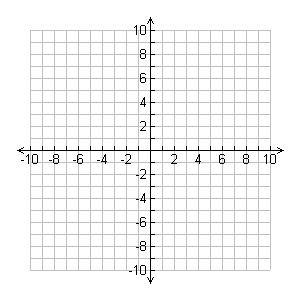 A
B
C
F
D
E